Strengths
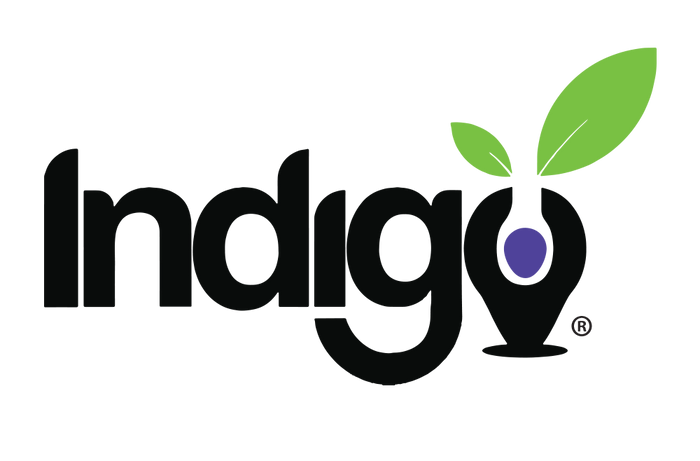 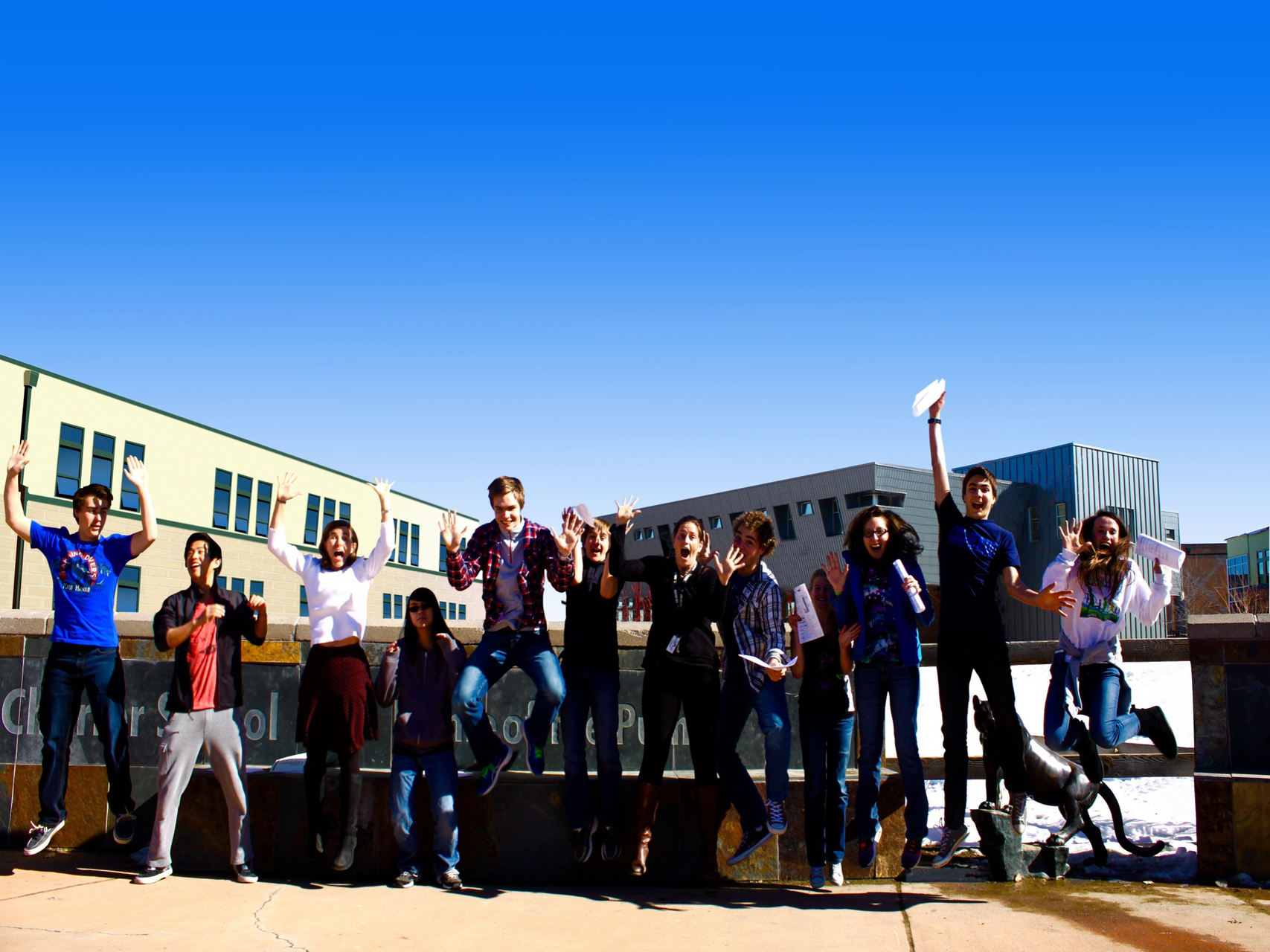 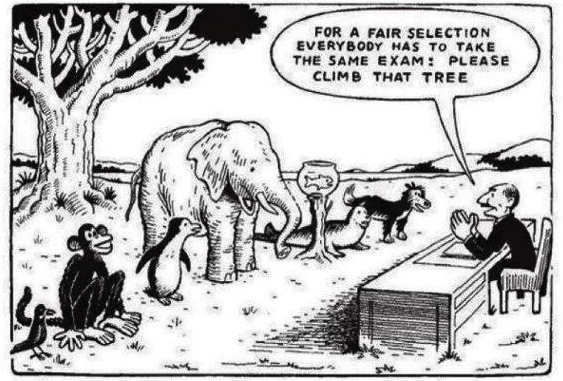 Our Core Belief and Mission at Indigo
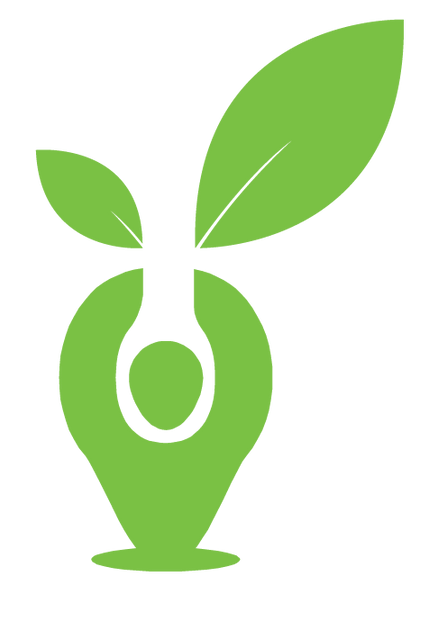 INDIGO REPORT COMPONENTS
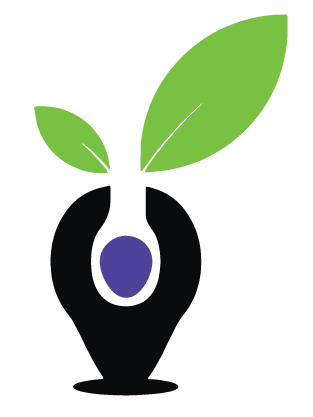 Use these skills most.
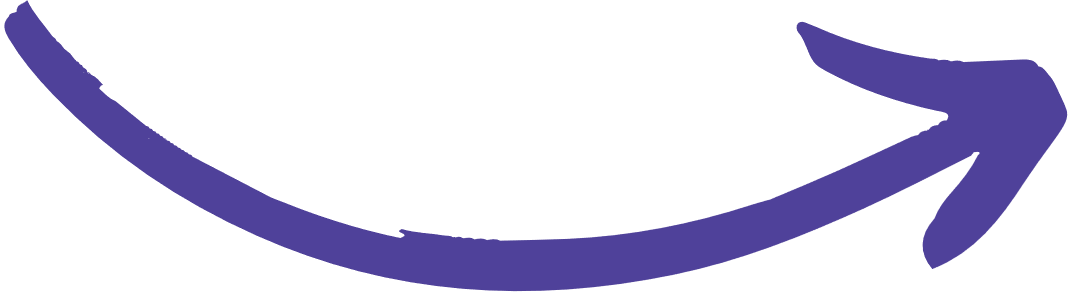 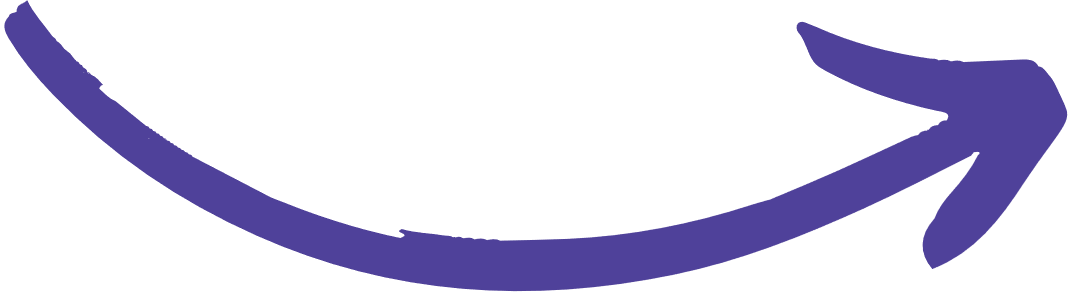 Behavioral/ Communication Style. What styles do you struggle with?
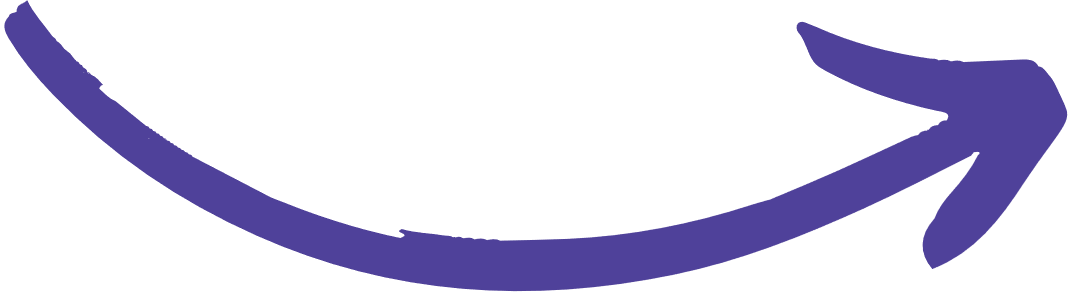 Are you leveraging your strengths?
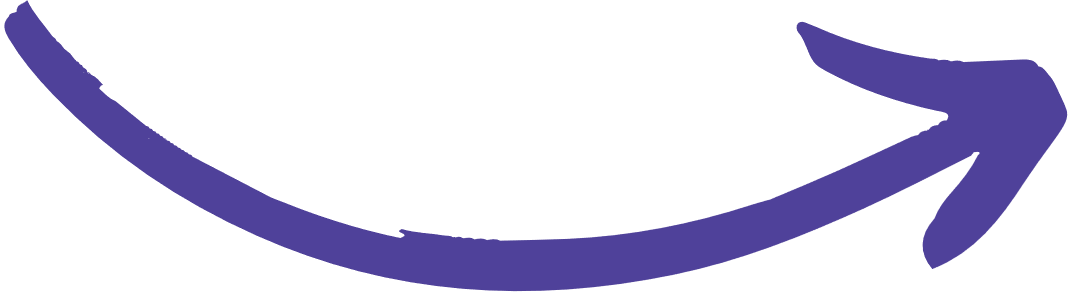 How do you contribute to your teaching teams?
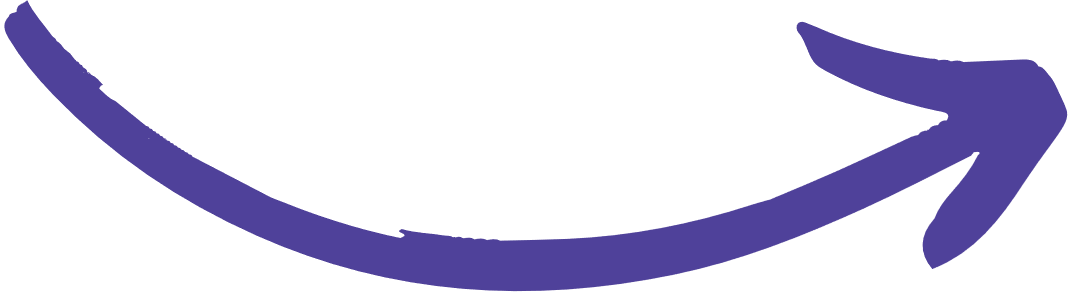 #1 and #2 Motivator on your list are critical for personal fulfillment.

#6 may be important to avoid.
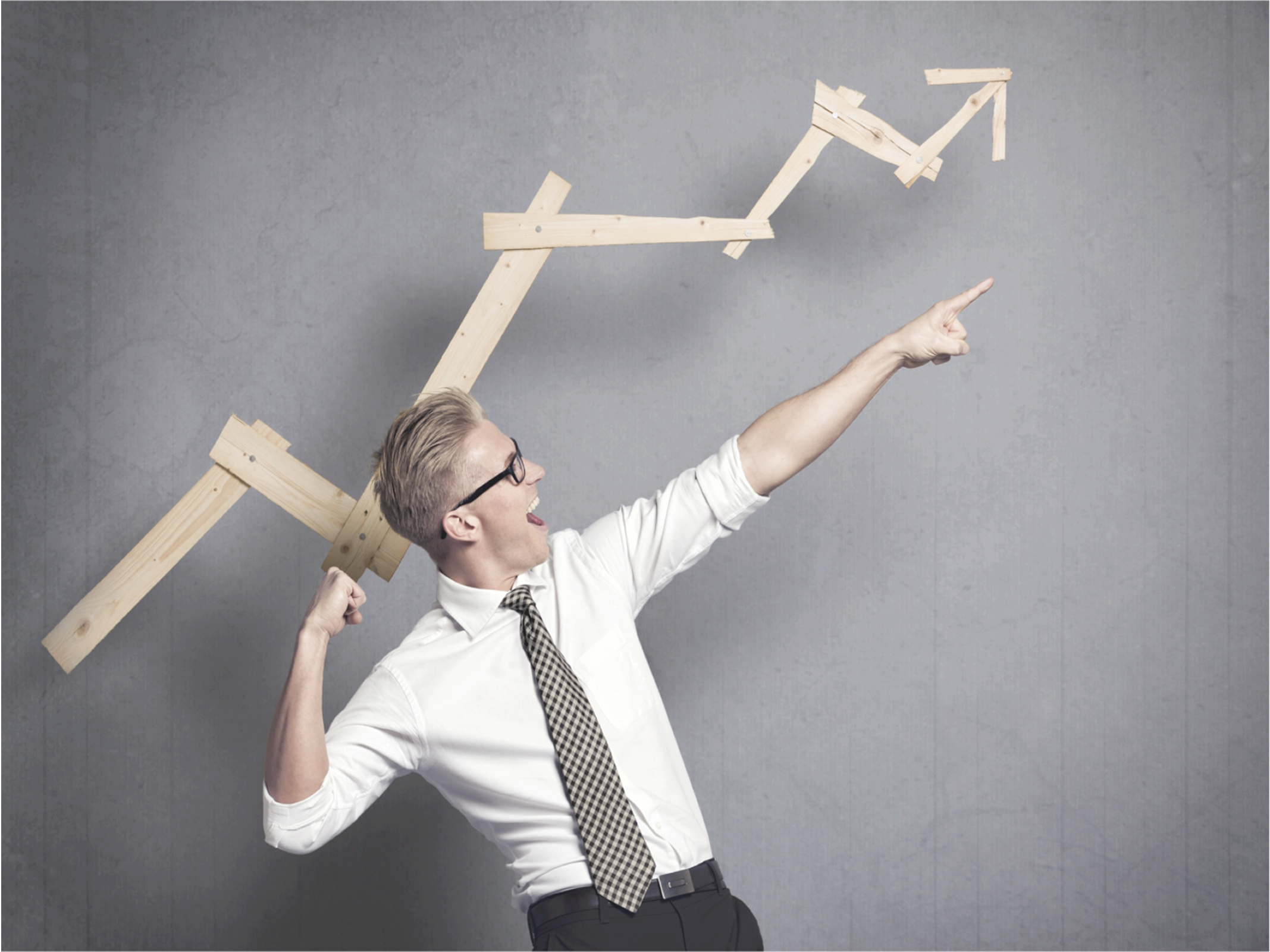 Share a strength/value to a team that you resonate with.
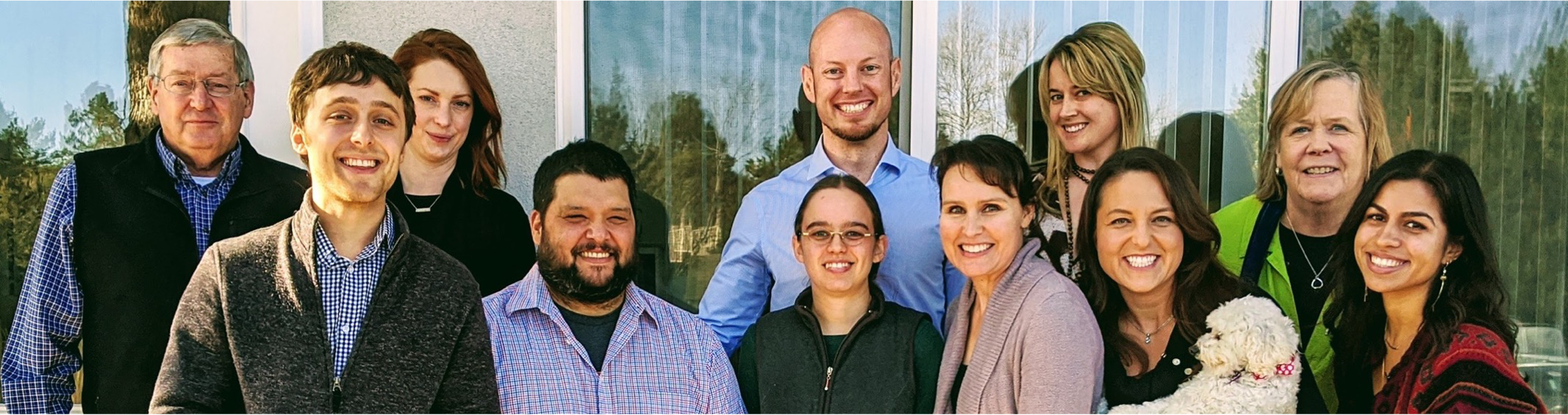 Contact Information
www.indigoedco.com
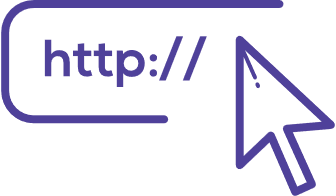 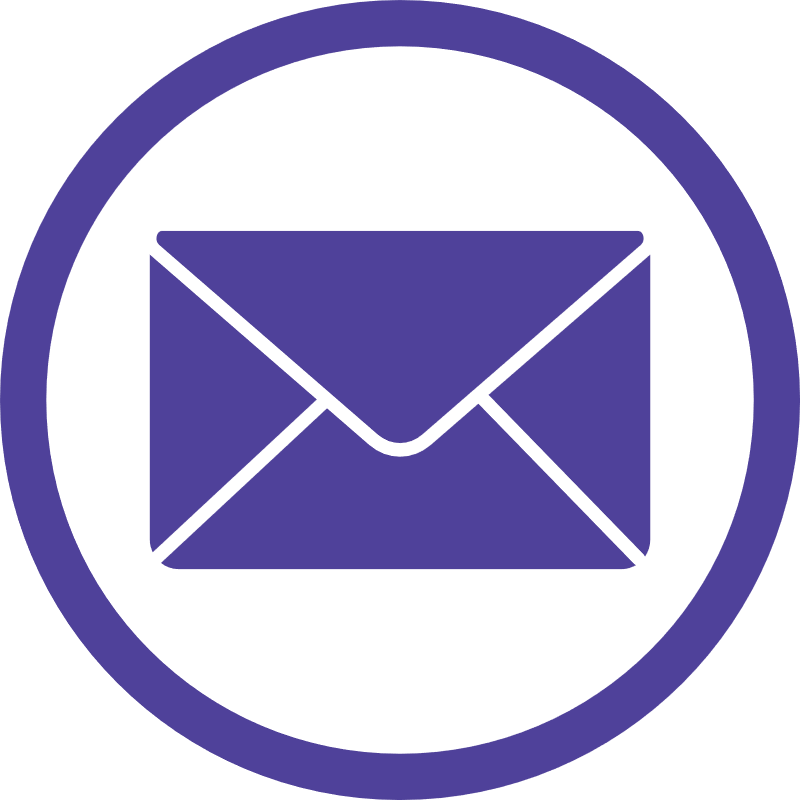 sueann.casey@indigoproject.org
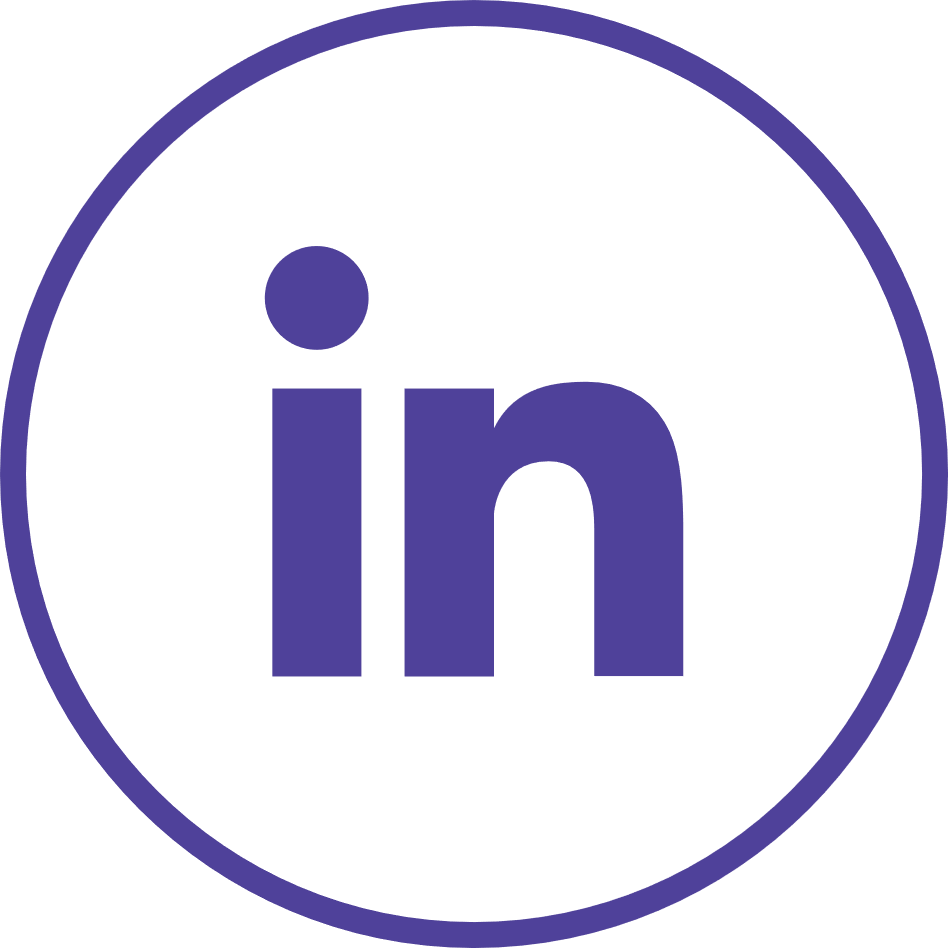 www.linkedin.com/in/sueann-casey-indigo
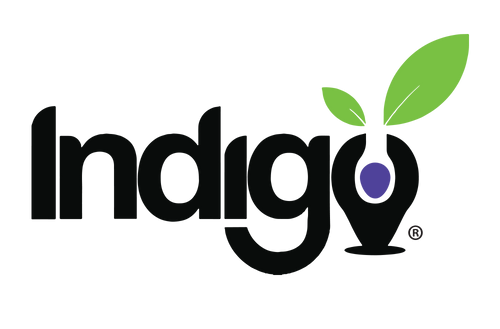 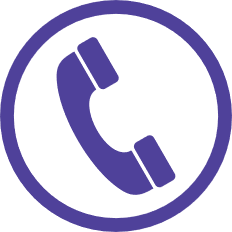 509-435-5903